資料２
京都経済センター
京都産業21　貸会議室フロアマップ
全9室
全6室
6-C
6-D
6-B
自販機
KOIN
オープンイノベーションカフェ
3-H
全7室
6階
KOIN受付
自販機
3-A
3-B
6-E
6-A
4-A
4-B
4-C
4-D
4-E
4-F
3-D
3-G
3-F
6-F
6-G
受　付
受付テーブル設置可能場所
コピー機
4-I
4-H
4-G
ホワイトボード設置場所
会議名案内表示
（4階1か所のみ）
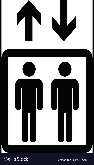 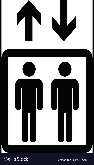 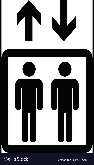 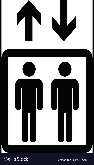 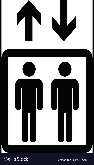 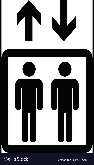 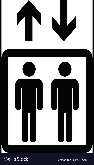 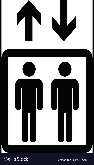 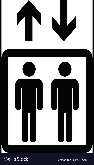 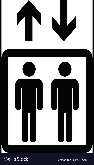 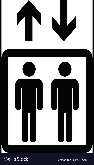 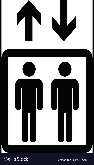 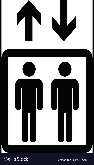 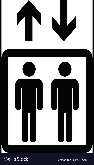 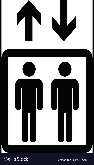 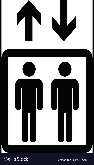 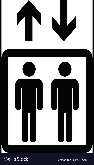 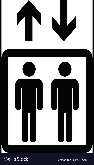 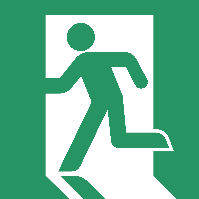 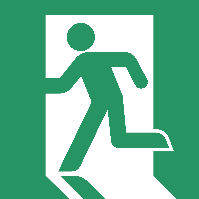 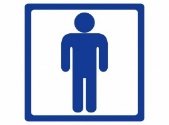 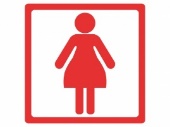 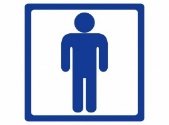 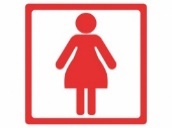 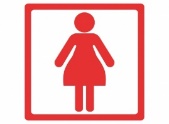 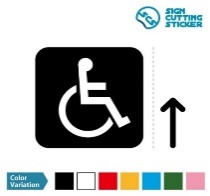 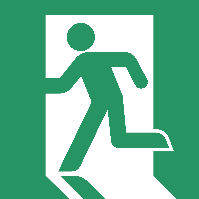 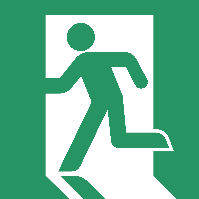 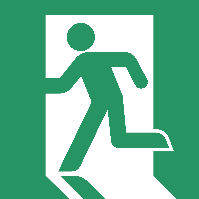 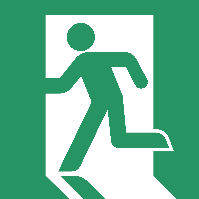 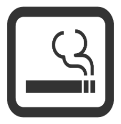 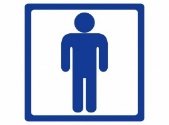 消毒液設置場所
消
会議名の表示
会議名の表示
消
消
会議名の表示
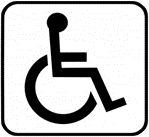 4階
【管理事務所】
京都産業21
経済センター支所
消
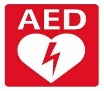 消
N
N
N
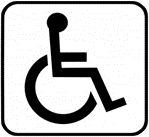 3階
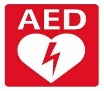 消